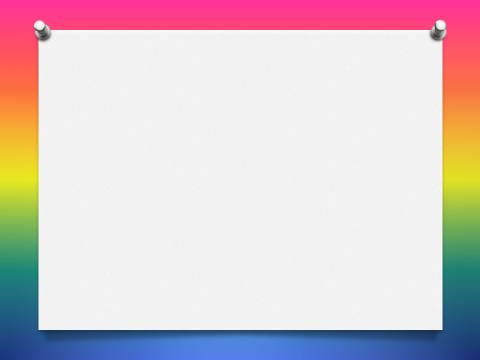 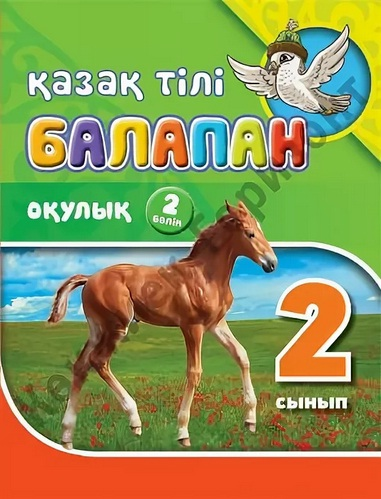 7 бөлім
Қоршаған орта
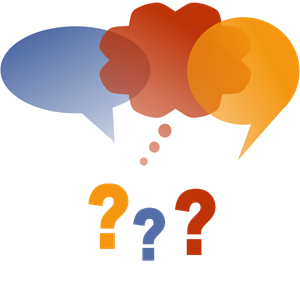 Сабақтың тақырыбын болжайық
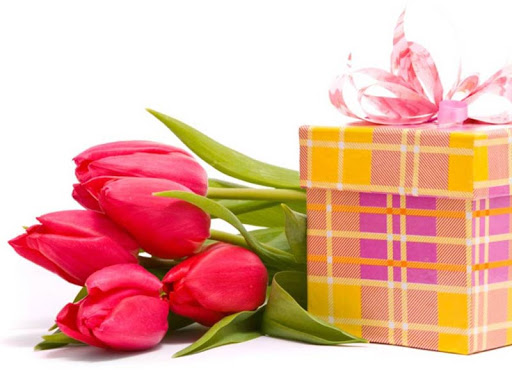 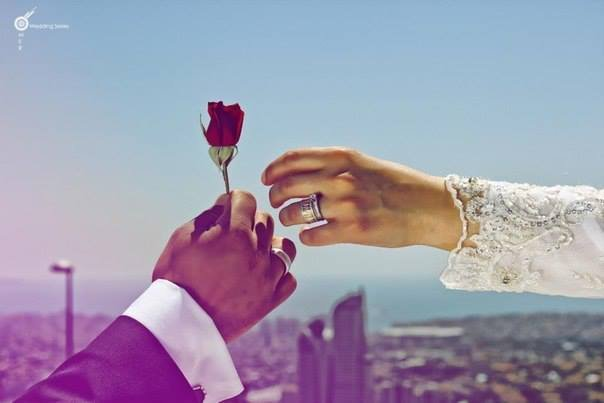 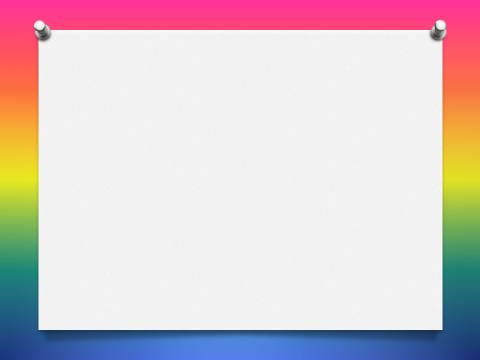 Сабақтың тақырыбы:
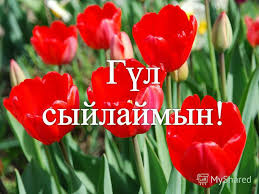 Сабақтың мақсаты:
досыңнын туған күніне не сыйлауға болатынын білесің
жаңа сөздерді үйренесің
жаңа сөздер арқылы сөйлемдер құрастыруды үйренесің
Жаңа сөз үйренейік
Туған күн - день рождения

Сыйлық – подарок

Шын жүректен қуану – радость от души

Сыйлаймын- подарю

Құттықтау хат- поздравительная открытка
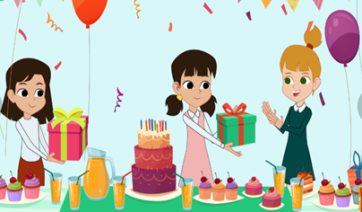 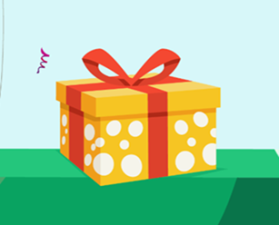 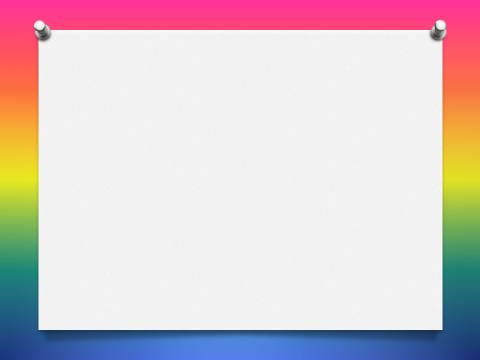 Тыңда. Қайтала
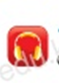 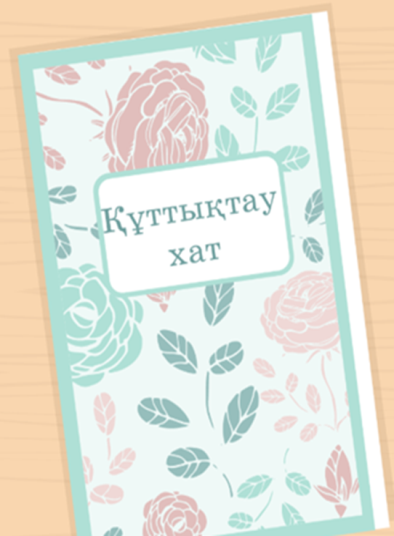 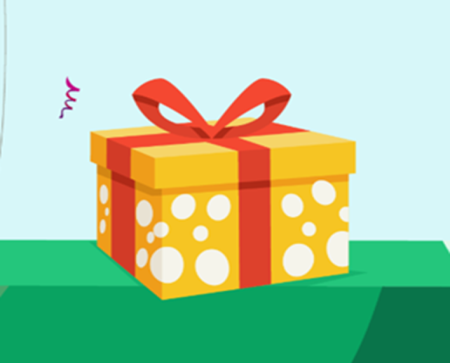 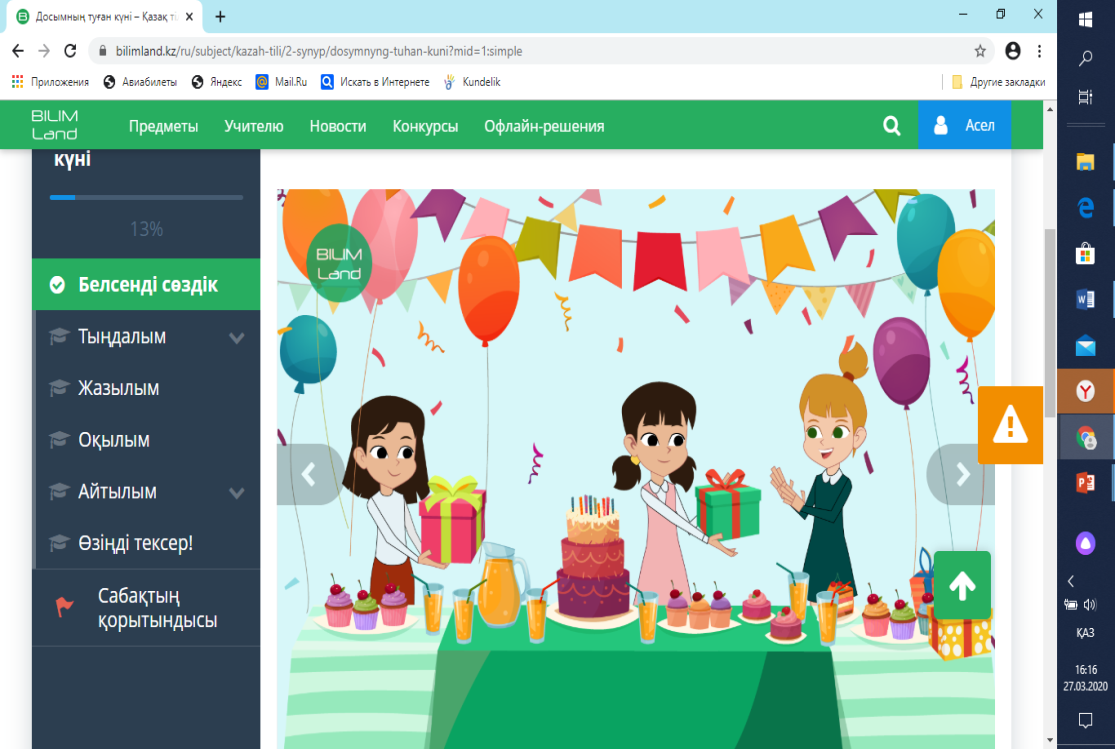 Бұл - туған күн
Бұл - сыйлық
Бұл – құттықтау хат
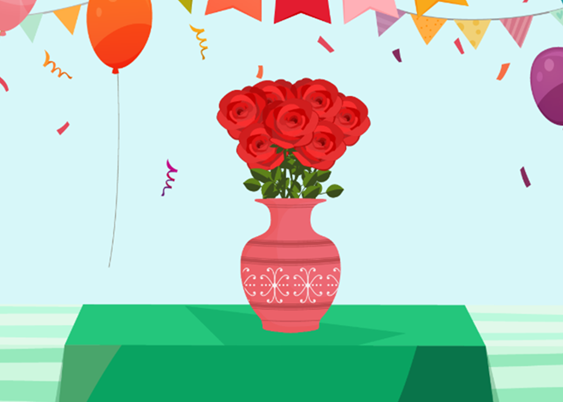 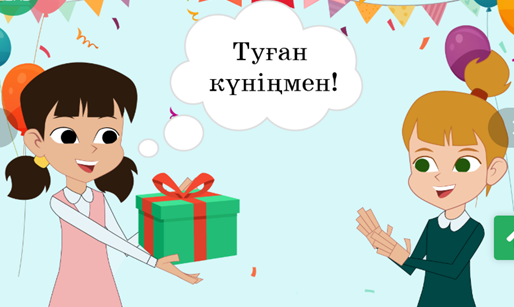 Бұл – шын жүректен құттықтау
Бұл - гүл
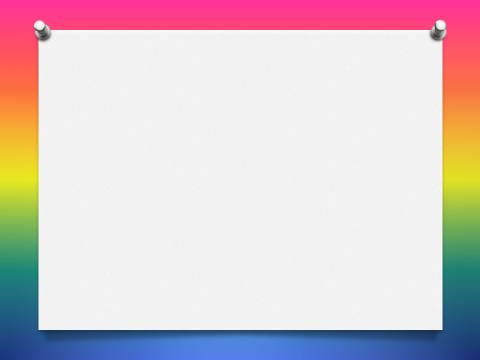 Тыңда. Қайтала. Оқы
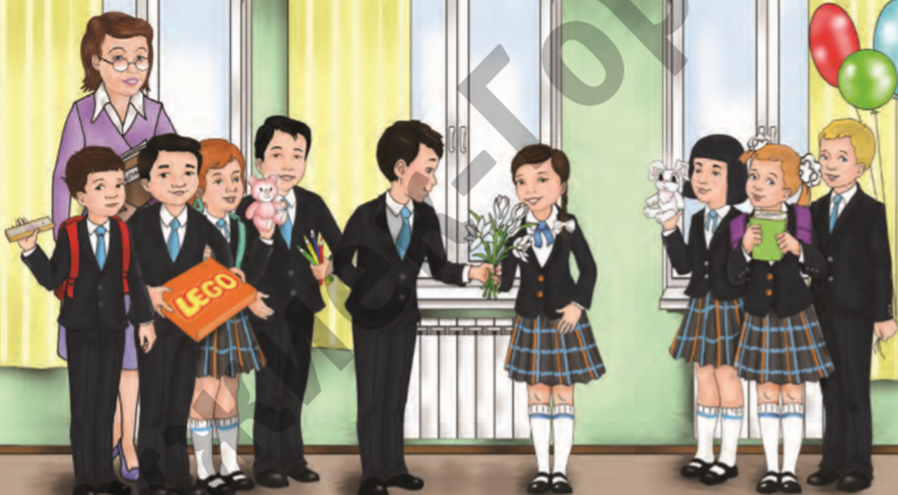 Бүгін – Әнелдің туған күні. Саша Әнелге шар сыйлады. 
Анна кітап сыйлады. Қанат «Лего» сыйлады. Сен не сыйлайсың?
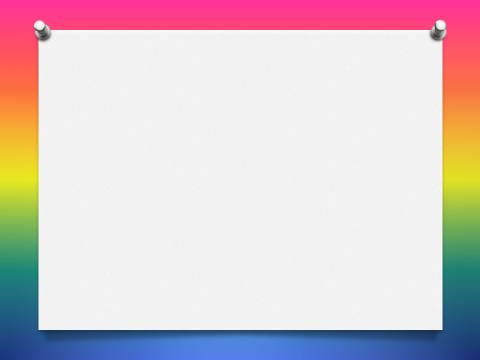 1 – тапсырма Сөзді суретпен сәйкестендір.Устно
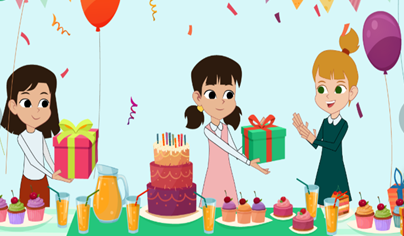 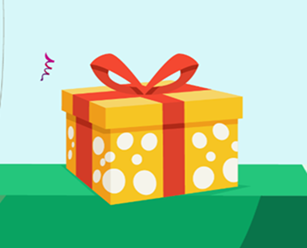 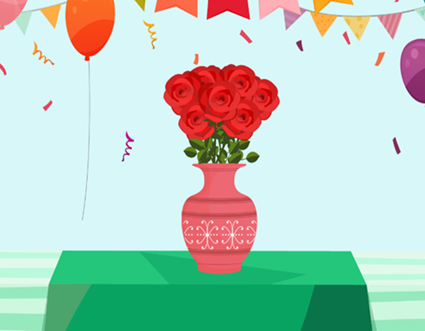 Сыйлық
Гүл
Туған күн
ЖАЗЫЛЫМ.Письменно
2 - тапсырма 
Берілген дауыссыз және дауысты дыбыстарды пайдаланып, үлгі бойынша сөз құрастырып жаз.Используя гласные и согласные звуки составь слова.
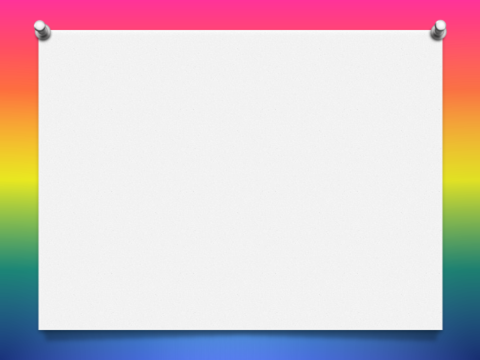 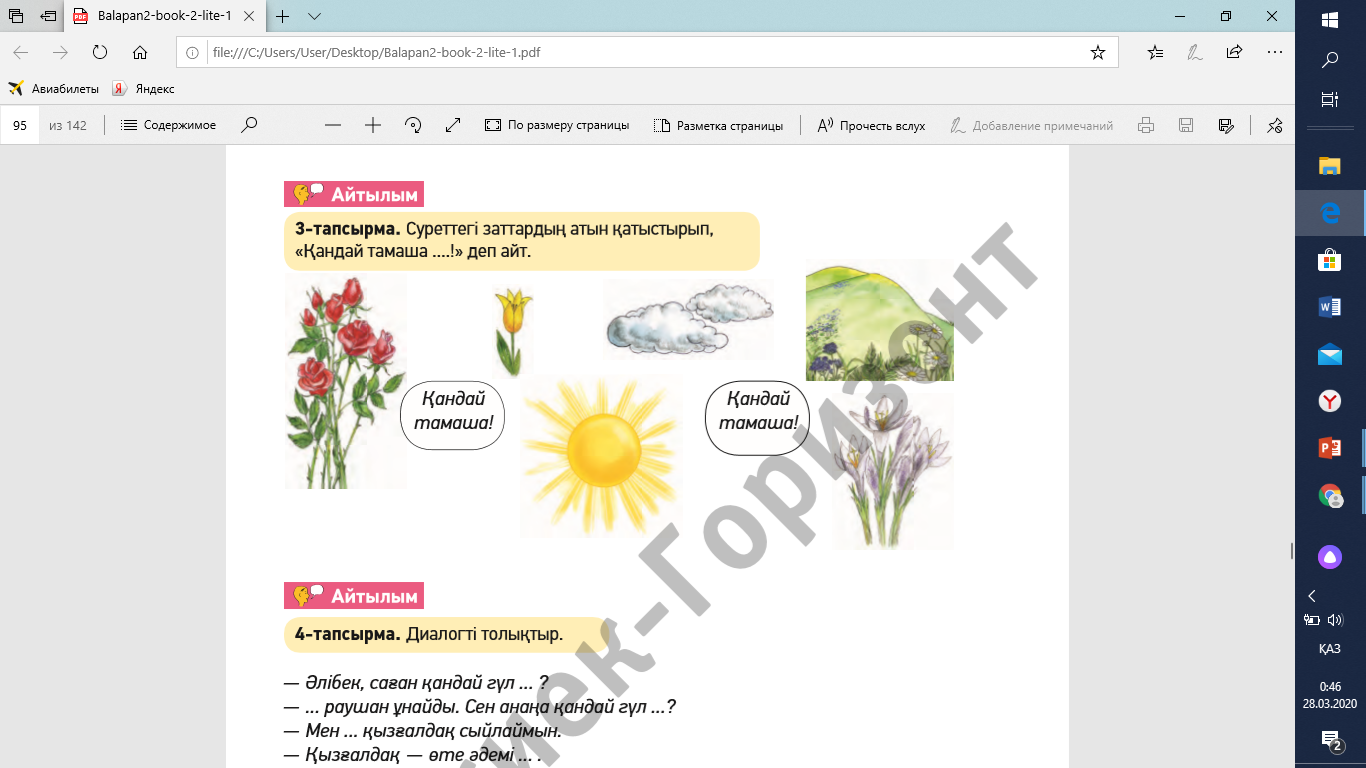 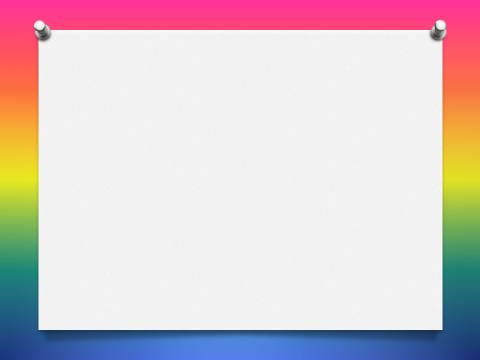 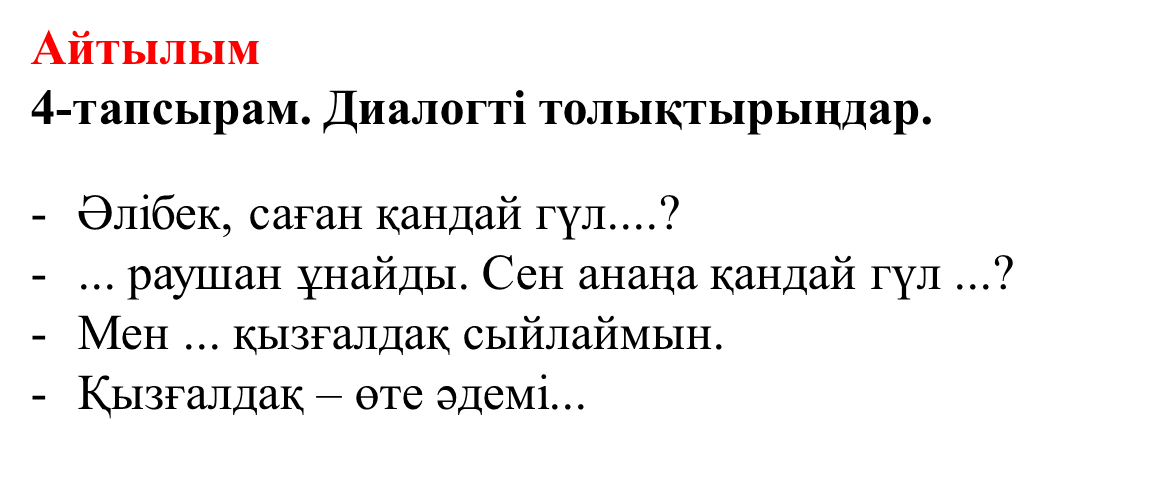 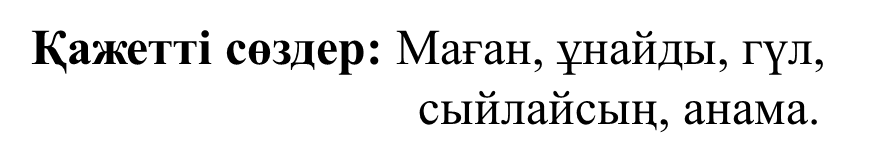 Үй жұмысыСөздер жаттау4-тапсырма(11слайд)письменно
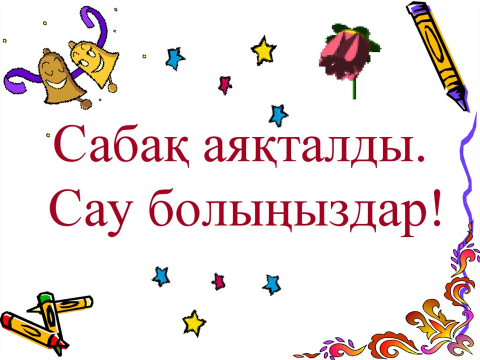